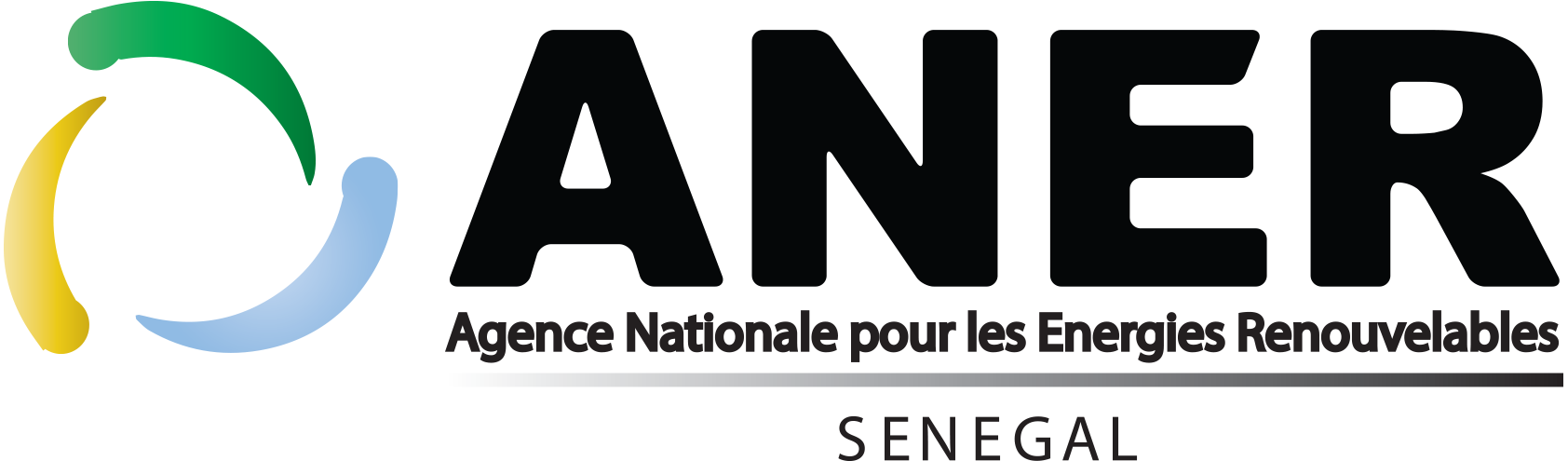 POLITIQUE  DE DEVELOPPEMENT DES ENERGIES RENOUVELABLES AU SENEGALPrésentation: Ismaïla LODirecteur des Etudes et de la Planification
8 Nov 2016
1
PLAN DE LA PRESENTATION
2
EVOLUTION DU CADRE INSTITUTIONNEL, LEGISLATIF ET REGLEMENTAIRE
SECTEUR PRIVE 
 

ACTEUR MAJEUR
3
EVOLUTION DU CADRE INSTITUTIONNEL, LEGISLATIF ET REGLEMENTAIRE
2012
2010
2008
4
EVOLUTION DU CADRE INSTITUTIONNEL, LEGISLATIF ET REGLEMENTAIRE
5
CREATION ET MISSIONS DE L’ANER
CREATION
	L’Agence Nationale pour les Energies Renouvelables (ANER) a été  créée par décret n°2013-684 du 17 Mai 2013. 
	L’ANER est une agence d’exécution de droit public, dotée d’une autonomie financière.
MISSION  PRINCIPALE
	Promouvoir l’utilisation des énergies renouvelables, y compris la bioénergie, dans tous les secteurs d’activités.
6
CREATION ET MISSIONS DE L’ANER
AUTRES MISSIONS
7
MISSIONS DE L’ANER
AUTRES MISSIONS
8
MISSIONS DE L’ANER
AUTRES MISSIONS
9
PROGRAMMES / PROJETS  DE L’ANER
10
PROGRAMMES / PROJETS  DE L’ANER
11
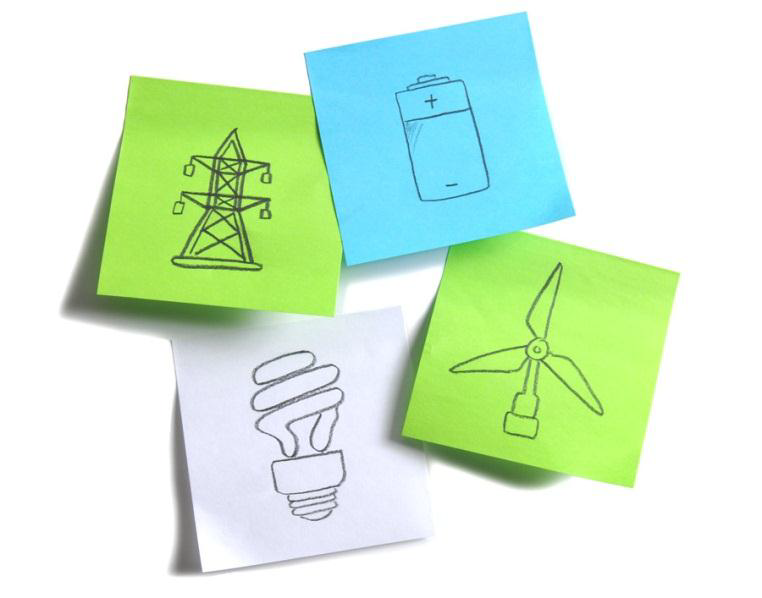 MERCI POUR VOTRE AIMABLE ATTENTION
12